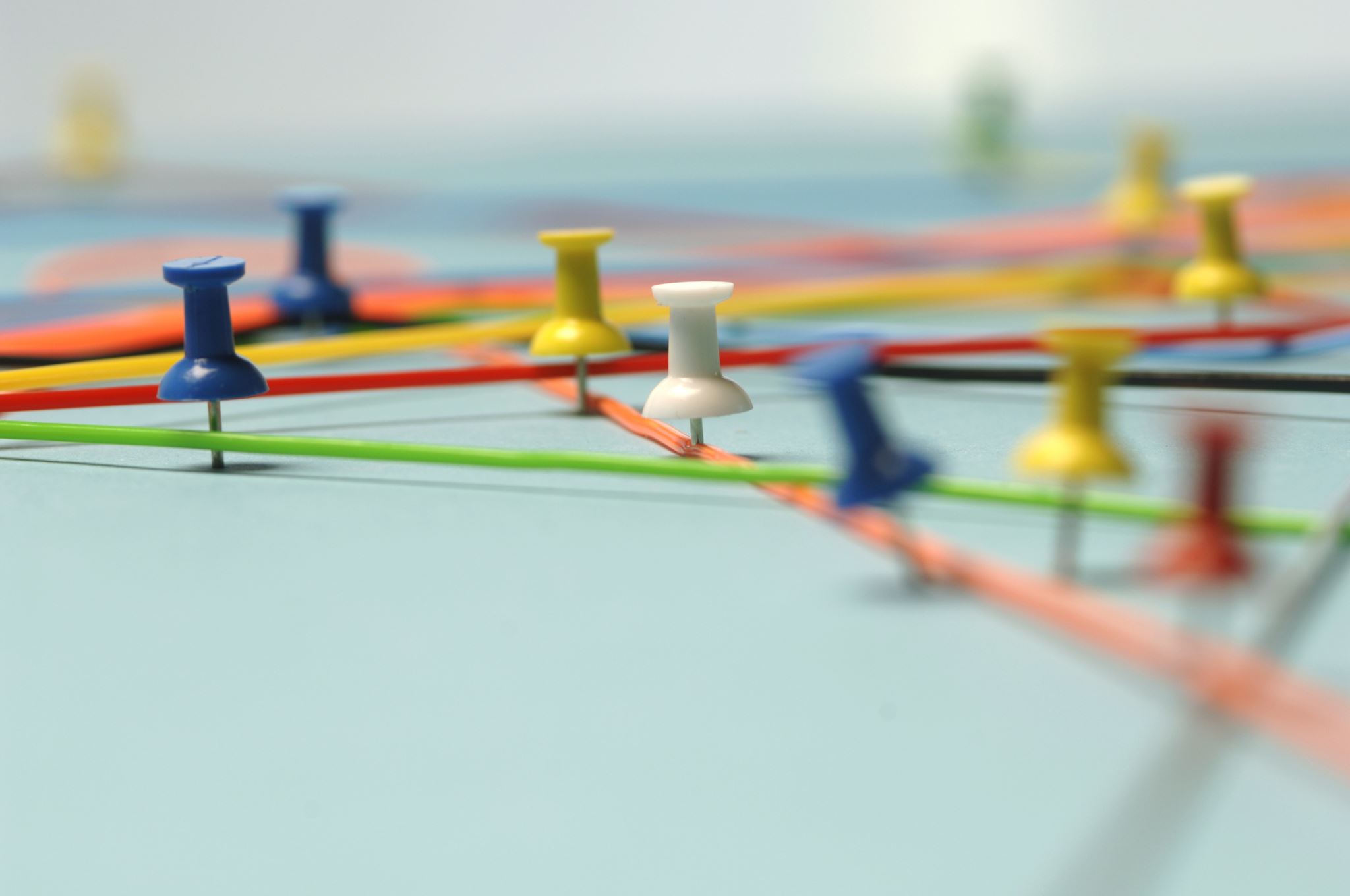 Što kažu učitelji/ce o nastavi na daljinu?
Rezultati provedene ankete među učiteljima/cama OŠ Milana Langa

14.4.2020.
Što je sve online nastava omogućila učiteljima?
Otkrivanje novih materijala i alata za nasatvu; razvoj novih vještina i strategija poučavanja
Češću komunikaciju s roditeljima učenika i njihov svakodnevni uvid u rad učenika
Bolju usredotočenost na sadržaj rada
Rad u jednoj smjeni/klizno radno vrijeme
Brz i detaljan pregled rada učenika te povratna informacija učeniku o njegovom radu
Komunikacija s učenicima jedan na jedan (u “Čavrljanjima”)
Razvijanje digitalnih kompetencija kod učenika
Što se učiteljima najviše sviđa u online načinu rada, što je dobro u nastavi online?
Korištenje digitalnih materijala i alata; svladavanje novih vještina i izazova
Poticanje učenika na samostalnost i odgovornost (učitelj usmjerava); svatko uči svojim tempom 
Istraživački pristup nastavi
Veća efikasnost zbog manje ometajućih faktora (ne gubi se vrijeme na održavanje discipline u razredu zbog neprimjerenog ponašanja nekih učenika)
Roditeljski uvid u svakodnevni rad učenika
Direktan kontakt s učenicima i praćenje njihovog napretka; pisani trag o svemu što je učenik napravio
Veća posvećenost učenicima s teškoćama
Veća motiviranost za rad pojedinih učenika
Više vremena za kreativnost
Povratna informacija učeniku je brzo dostupna, komunikacija može biti vrlo učinkovita
Nema putovanja na posao/klizno radno vrijeme
Koje su poteškoće uočili učitelji/ce u online nastavi, što bi moglo biti bolje?
Loša internetska veza i poteškoće s digitalnim alatima zbog preopterećenosti ili kompliciranosti
Neuključenost roditelja (ne prate rad svoje djece ili podržavaju nerad)
Nemogućnost kvalitetnog objašnjavanja nastavnog gradiva
Loša radna etika i neodgovornost učenika (neki izbjegavaju svoje obveze i ne izvršavaju ih na vrijeme ili uopće)
Odmor od pet minuta je prekratak
Nedostaju konkretne upute za učitelje, učenike i sve odgojno-obrazovne djelatnike
Nemaju svi odgovarajuće uvjete za rad (internet i potrebne uređaje)
Nedovoljna informatička pismenost učenika
Koje su sposobnosti učitelji/ce otkrili, a nisu mislili da ih imaju?
Svladavanje novih tehnologija
Vještinu prilagodbe nastavnih sadržaja za online nastavu
Multitasking
Brza prilagodba situaciji
Veća samokontrola
Što učiteljima/cama nedostaje iz škole?
Učenici
Kolege
Neposredna komunikacija s učenicima i kolegama
Školsko ozračje
Radno vrijeme
Prijedlozi koje imaju učitelji/ce za unaprjeđenje online nastave?
Skratiti školsku godinu
Potaknuti roditelje na bolju suradnju
Osmisliti vjerodostojan sustav za ocjenjivanje znanja učenika
Više edukacija učitelja o korištenju tehnologija
Omogućiti svima jednake tehničke uvjete
Bolje se organizirati i pripremiti